CENT
The Center for Emerging Network Technologies
Mission
To provide a platform for faculty research on digital convergence and networking
To provide experiential learning for graduate and advanced undergraduate student teams
To serve as a mutually beneficial learning interface between the networking technology industries and the School of Information Studies
CENT
An initiative by School of Information Studies
To perform research and development on network system technologies and applications
To provide hands-on learning opportunities to iSchool students
Previously named CCENT (2009-2017)
Current Focus Areas
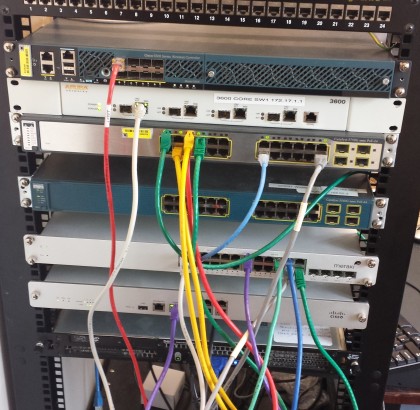 Internet of Things (IoT)
Enterprise Networking
Wireless Networking
Network Security
Enterprise Data Systems
RF Spectrum Management
Past Members
Current Projects
Internet of Things – The iSchool “living” lab
Big data infrastructure setup
OpenStack
RancherOS
Containers
Mobile app for sleep study 
iSchool & Psychology collaboration
The Spectrum Consumption Model Builder and Analysis Tool (SCMBAT)
Current Projects -  IoT(The iSchool “living” lab)
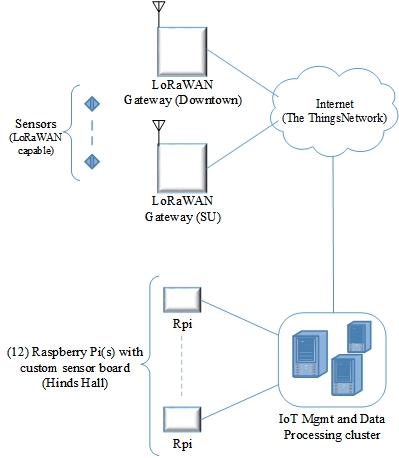 Past Research
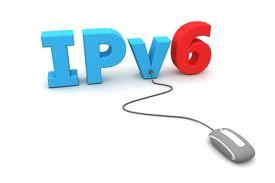 IPv6
Security
Virtualization
Deep Packet Inspection
Unified Communication
Wireless Communication
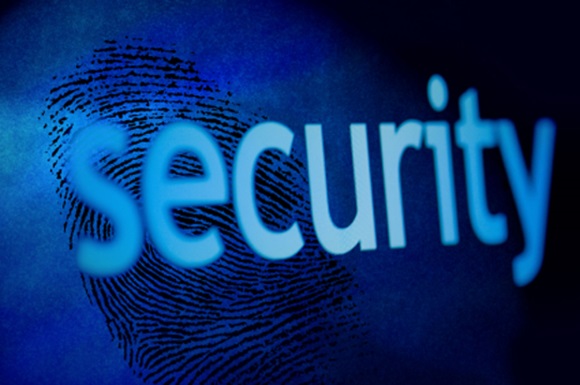 Technical Reports
IPv6 Security Analysis
	(J. Bejar and C. Caicedo)

Study of IPv6 Security Vulnerabilities
(Anirudh Nagesh, Keshav Khandelwal and Carlos Caicedo)
For further information
CENT/CCENT website
ccent.syr.edu
CENT
Contribute to the development and study of computer network technologies 
Exchange  ideas, projects and technology 
Promote use of new technologies
Wireless Networking
802.11ac WLANs
Wireless WANs
WiMAX
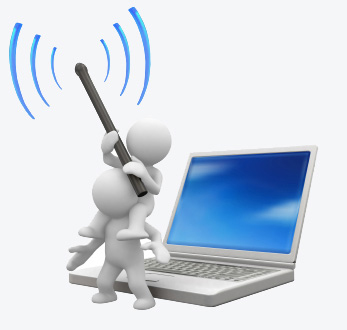 Past Members
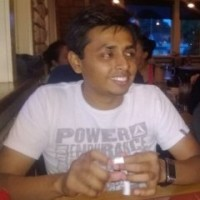 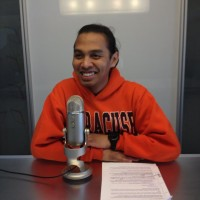 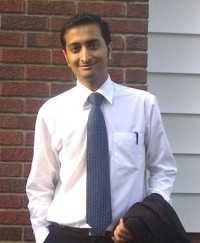 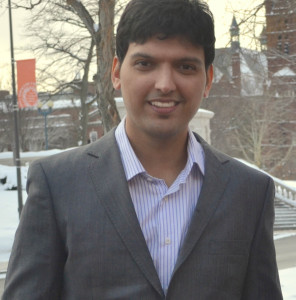 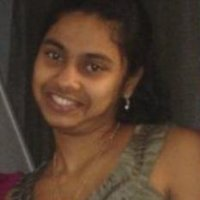 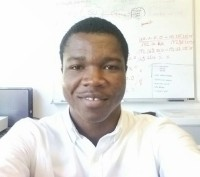 “Digital Convergence”
Emergence of digital technologies 
Represent, store and communicate information.
Grow
Interactivity
Interoperability
Connectedness
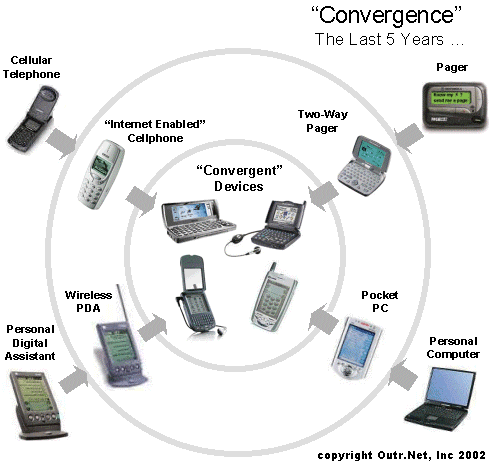 Enterprise Networking
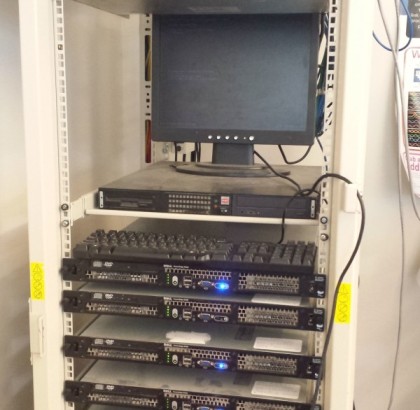 WAN Optimization
Network Access Control
10G Ethernet
Carrier Ethernet
Mission Statement
Understand the future of networking technologies
Engage in the process of defining and shaping the future of networking technoogies with
Students
Faculty
Industry
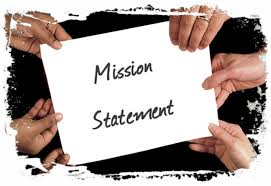 Unified Communication
VOIP
SIP
Fixed Mobile Convergence
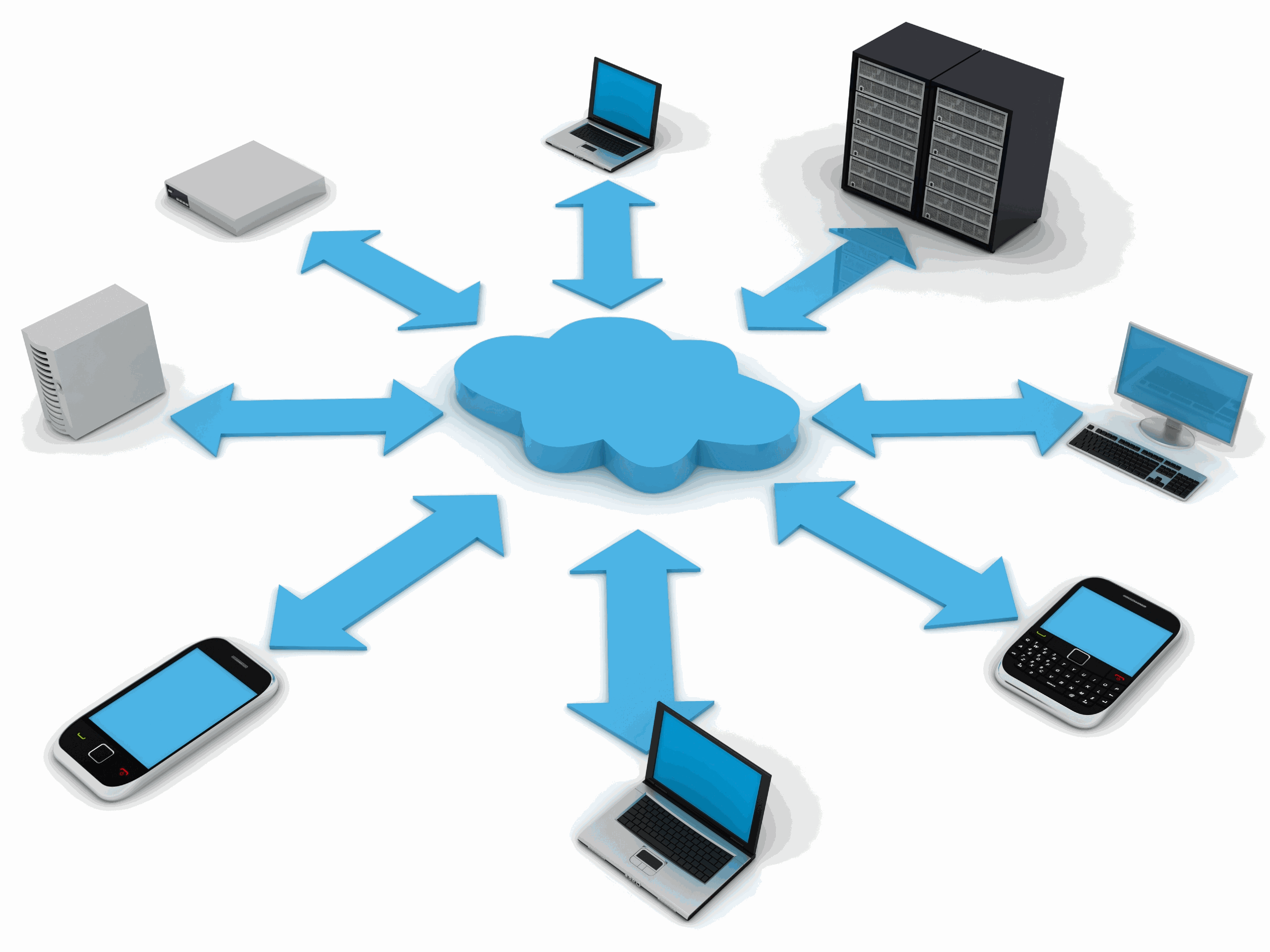 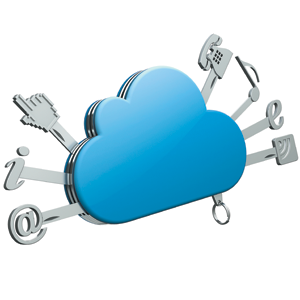 Mobile Applications
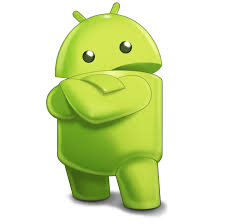 Google Glass Development
Android
Google Maps
HTML5, CSS
JavaScript
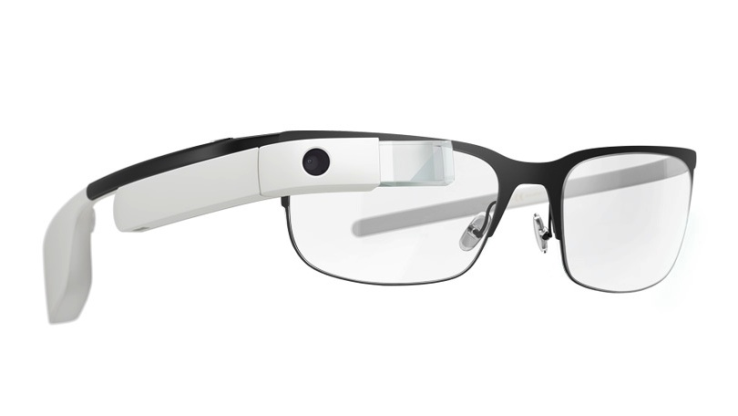 Latest Blogs
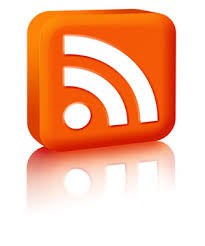 Craig Mathias Visits CCENT
Internet Protocol Version 6 (IPv6)



Please visit http://ccent.syr.edu/blogs/
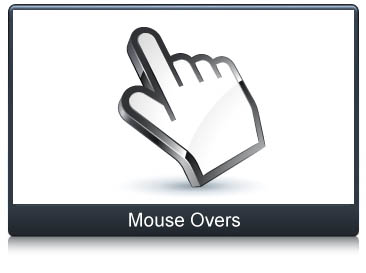